SESVETE
MARTIN POVRŽENIĆ 8.D
OBILJEŽJA!
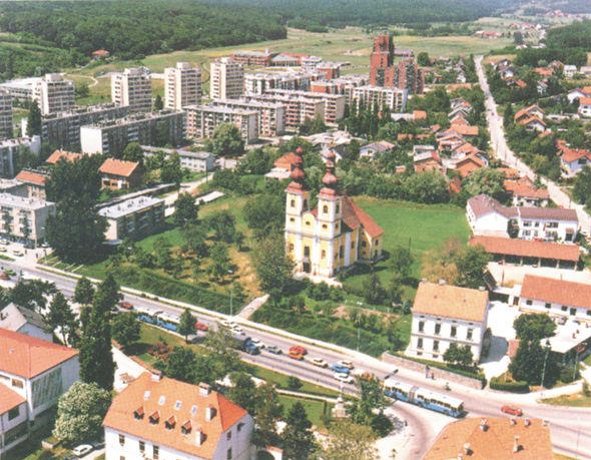 NASELJE U SASTAVU GRADA ZAGREBA I ZAGREBAČKE AGLOMERACIJE.
70,009 STANOVNIKA.
PROSTIRE SE NA 165,238 KM2
JEDNA OD 17 ZAGREBAČKIH ČETVRTI.
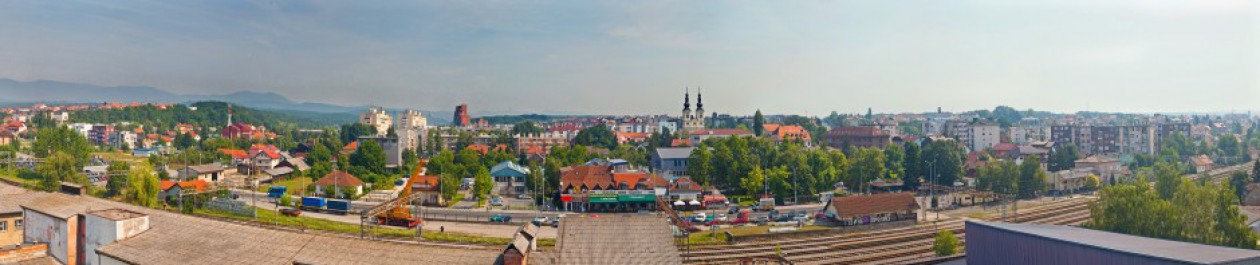 OBRAZOVANJE
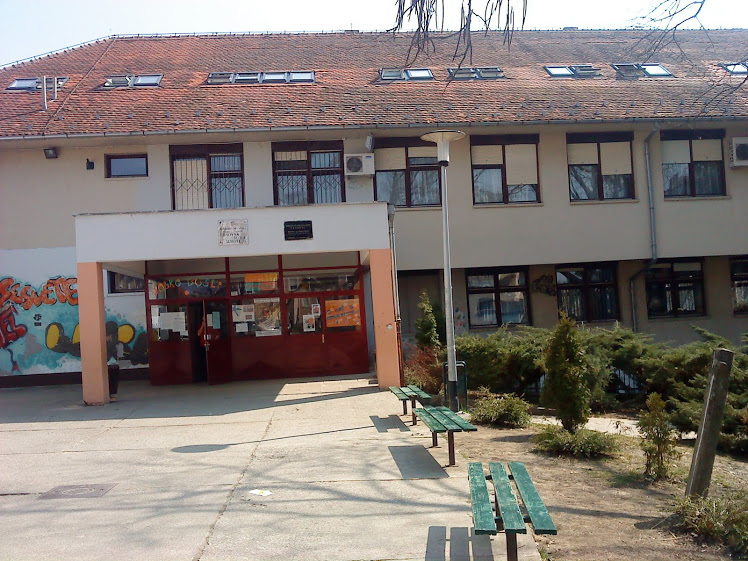 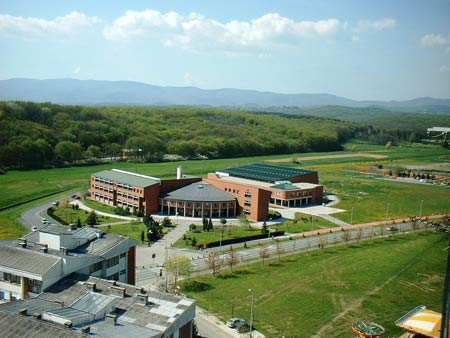 OŠ SESVETE
Gimnazija Sesvete
Srednja škola Jelkovec
OŠ Brestje
OŠ Ivana Granđe
OŠ Jelkovec
OŠ Luka
OŠ Sesvetska Sela
OŠ Sesvetska Sopnica
OŠ Sesvetski Kraljevec
OŠ Vugrovec – Kašina
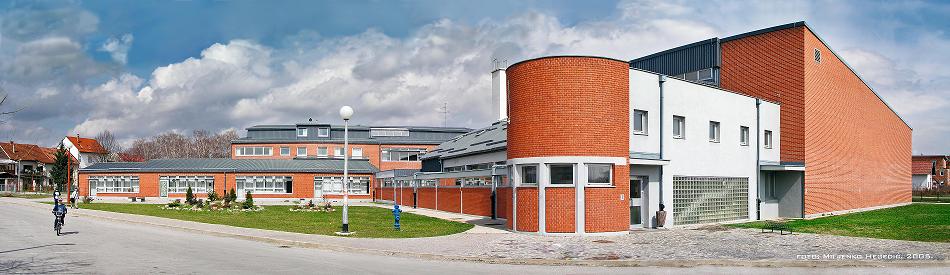 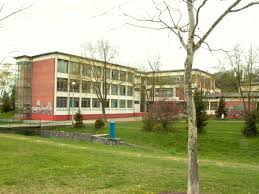 Kulturna i povijesna baština!!!
Prepoznatljiv i najpoznatiji dio Sesveta je stara barokna crkva Svih Svetih po kojoj je od srednjeg vijeka i cijelo okolno naselje dobilo svoje kajkavsko ime. 
Osim toga su Sesvete zavičaj najpoznatijeg kajkavskog pjesnika Dragutina Domjanića i Marijana Badela.
Glavne kulturne ustanove u Sesvetama:
Muzej Prigorja
Knjižnica Sesvete
Narodno sveučilište Sesvete
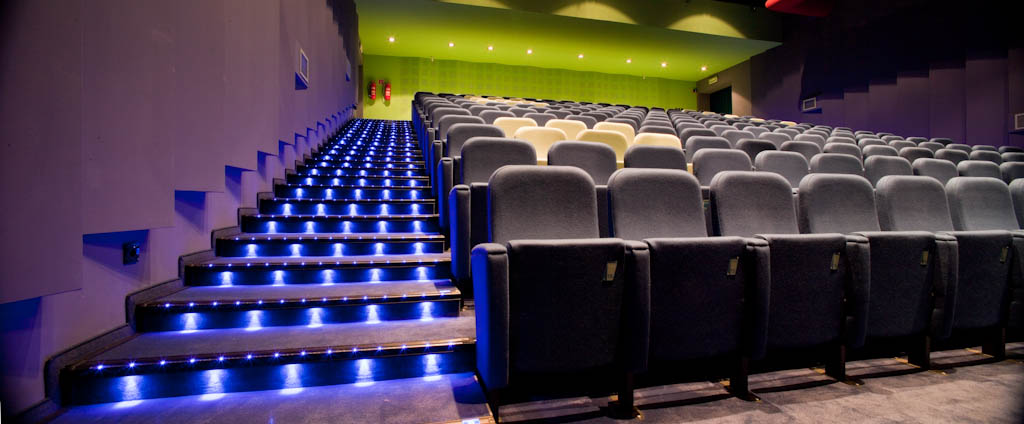 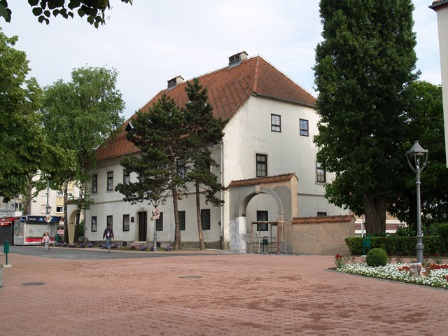 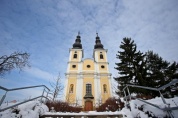 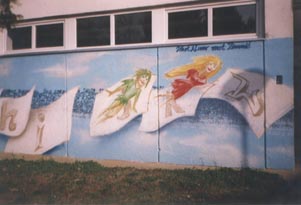 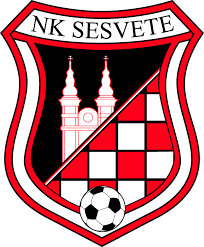 SPORT
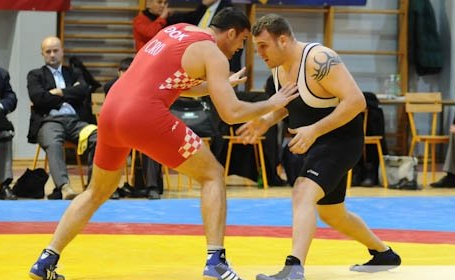 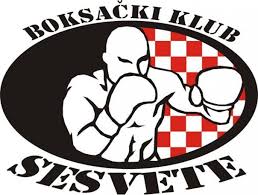 NK Sesvete
Boksački klub Sesvete 
Taekwondo klub "Orion"
Hrvački klub Sesvete
Muški rukometni klub Sesvete
Rukometni klub Sesvete
Košarkaški klub Sesvete
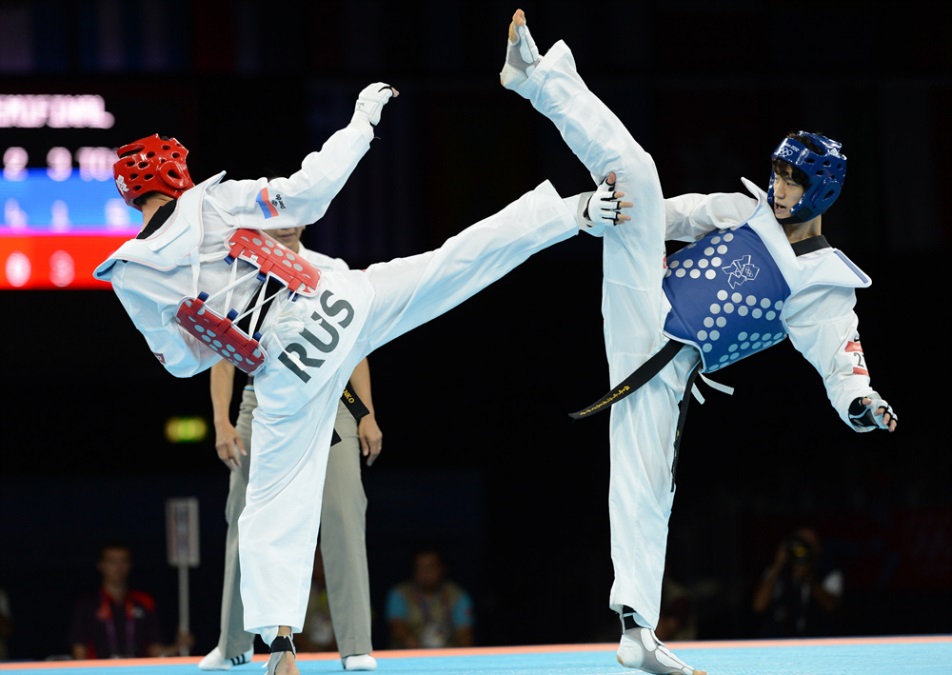 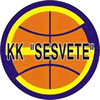 PROMETNA POVEZANOST
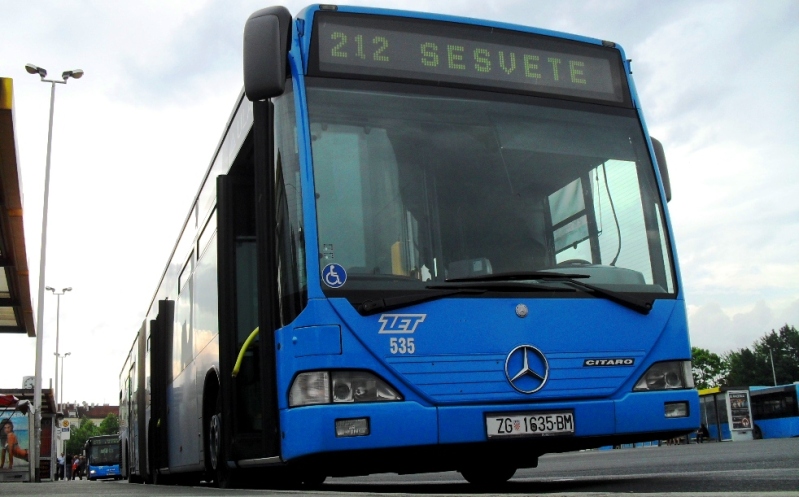 ŽELJEZNICE .
AUTOBUSNE LINIJE. 
VAŽNI PROMETNI PRAVCI (KRIŽANJE VAŽNIH AUTOCESTA).
BLIZINA ZRAČNE LUKE.
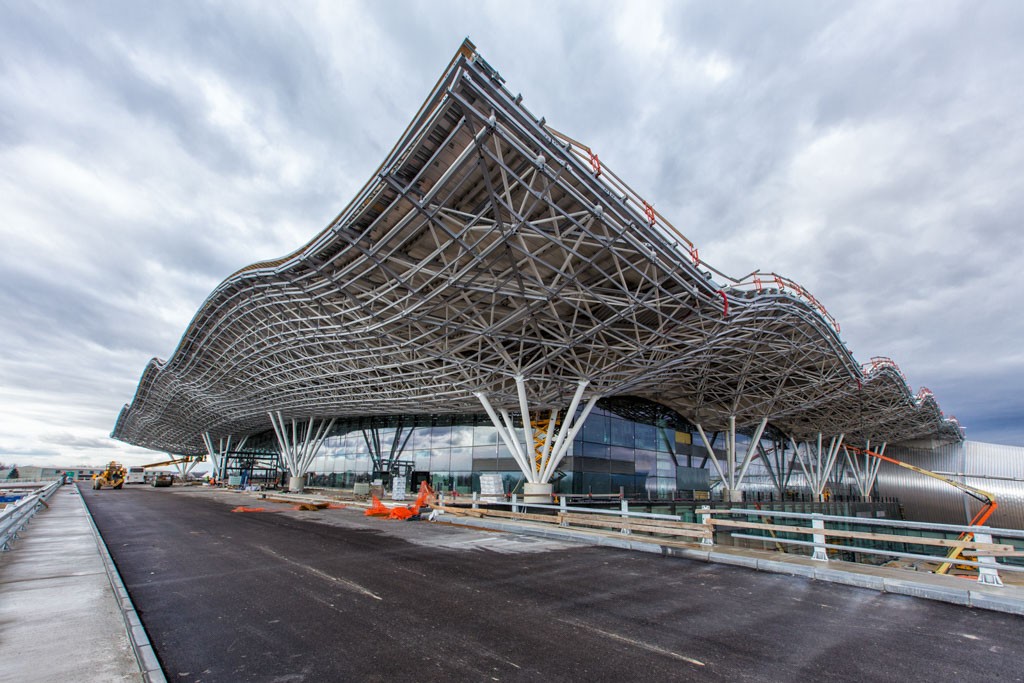 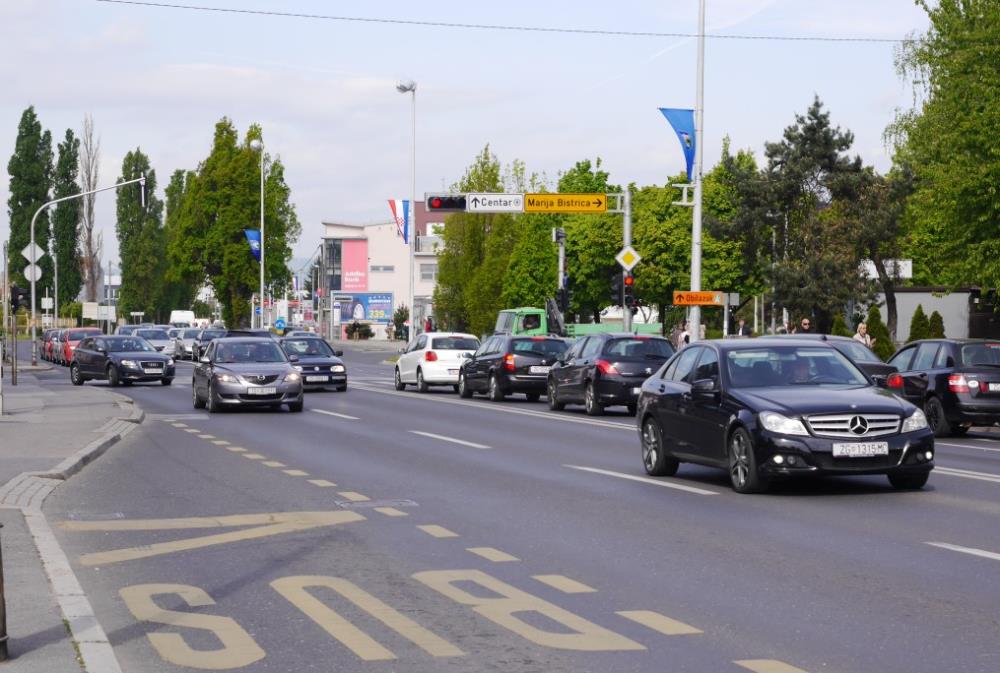 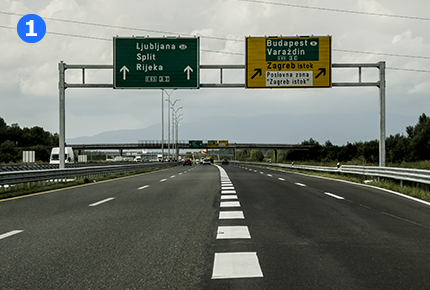 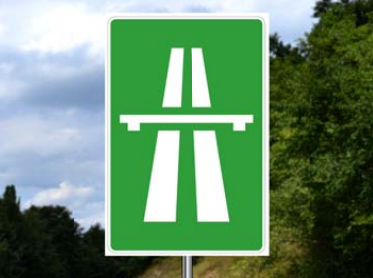 POVIJEST!
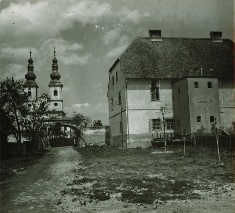 Sustavna arheološka istraživanja, što ih od 1976. kontinuirano provodi Muzej Prigorja Sesvete, iz dana u dan upotpunjuju sliku najstarije prošlosti sesvetskog prostora. Uz brojna nalazišta iz brončanog i željeznog doba te antike, osobito su značajni nalazi na višeslojnom arheološkom lokalitetu Kuzelin kod Glavnice Donje, sjeverno od Sesveta. Tu su, osim predmeta iz već spomenutih ranijih razdoblja, nađeni i artefakti iz keltskolatenskog vremena, do nedavnih nalaza s Gornjega grada jedini takve vrste na području Zagreba: fibule, srebrni novac, luksuzna grafitna i smeđepolirana keramika te ostaci utvrde na uzvisini od 511 metara.
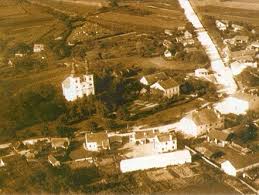 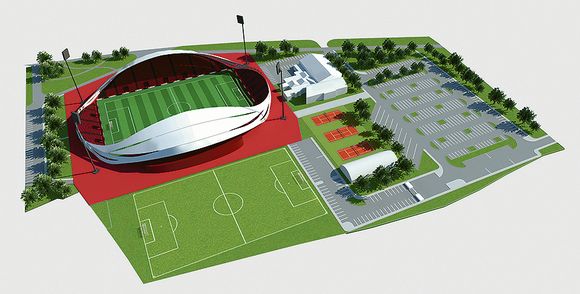 SESVETE PLANOVI U BUDUĆNOSTI!
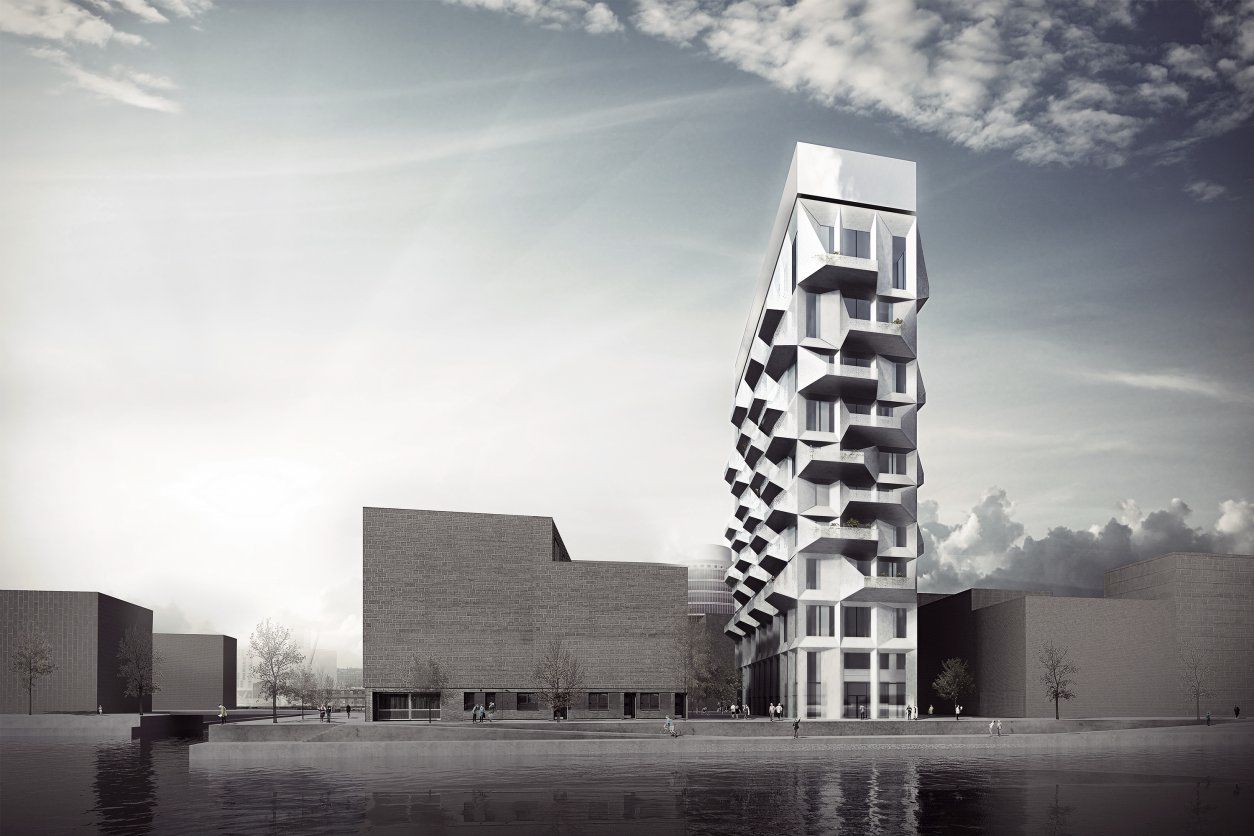 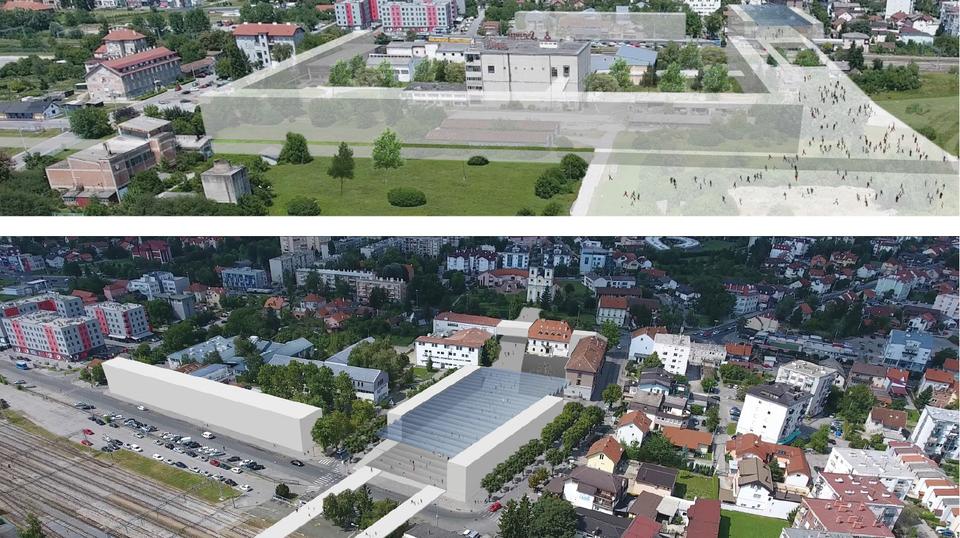 INDUSTRIJA
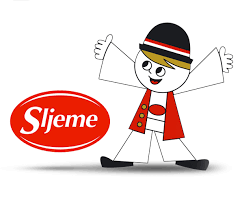 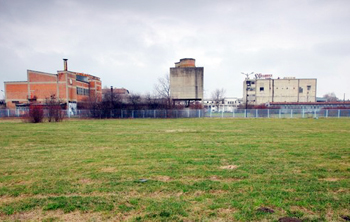 MESNA INDUSTRIJA „SLJEME”
BADEL
DRVNA(DRVO I PLUTO)
OBOJENIH METALA
LEDO
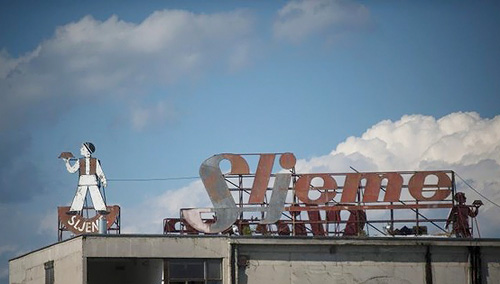 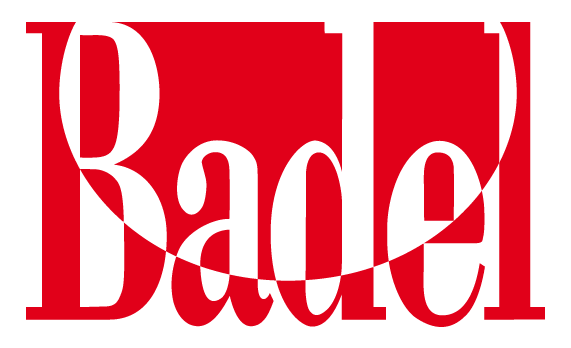 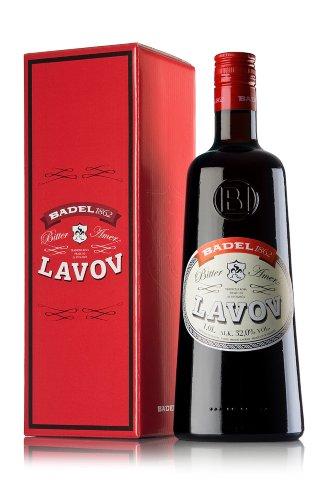 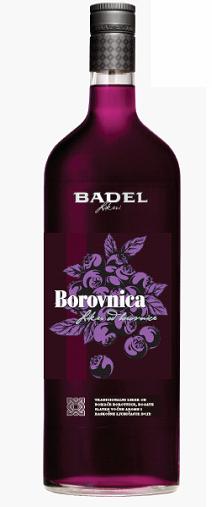 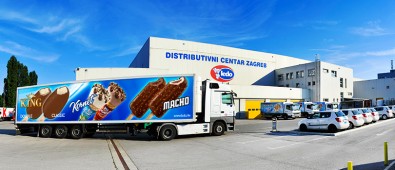 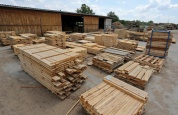 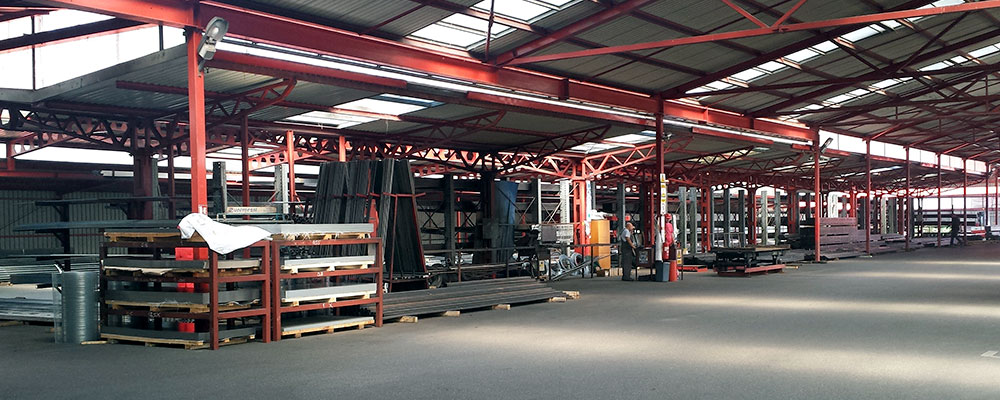 STANOVNIŠTVO
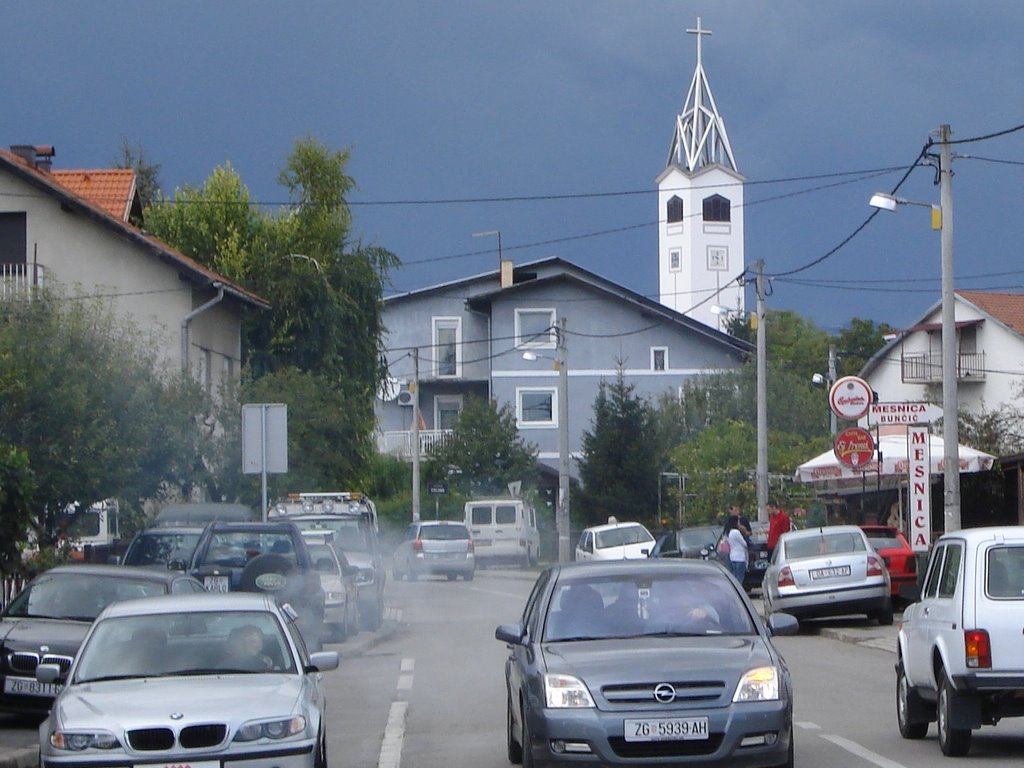 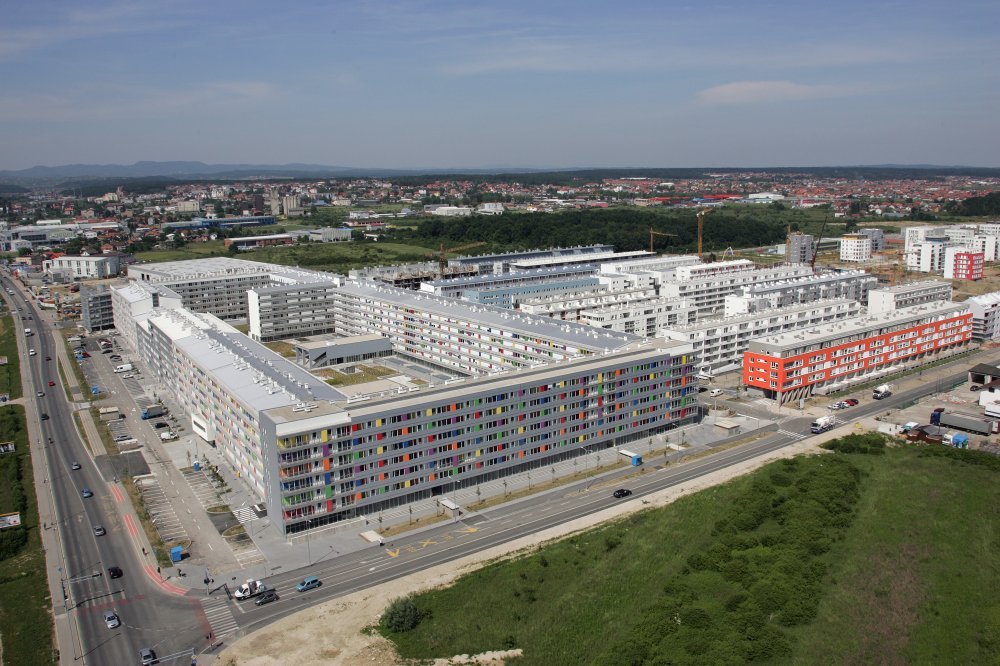 1991. stanovništvo je povećano pripajanjem naselja Brestje, Gajišće, Jelkovec, Kobiljak Sesvetski, Kraljevec Sesvetski, Novaki Kraljevečki, Sela Sesvetska, Selnica Sesvetska i Sopnica Sesvetska.
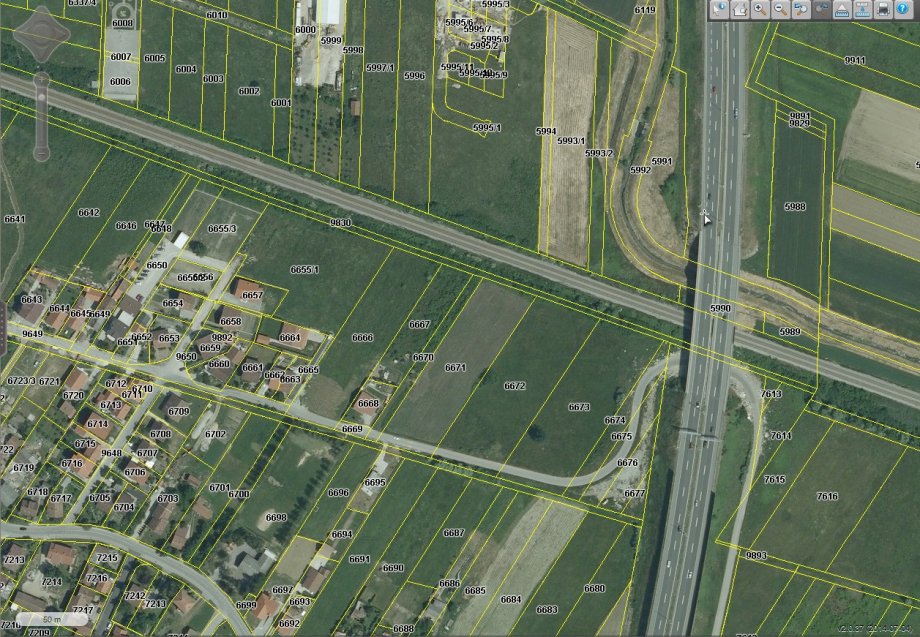 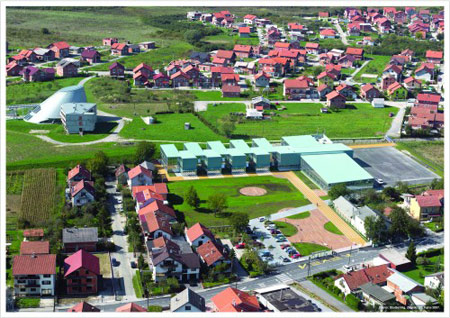 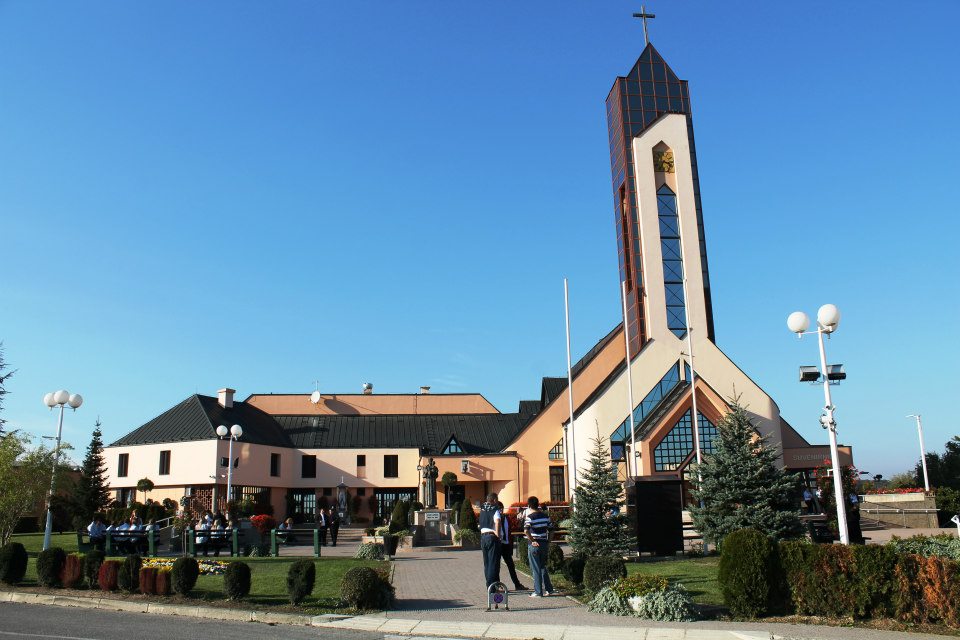 ZAŠTO ŽIVJETI U SESVETAMA?
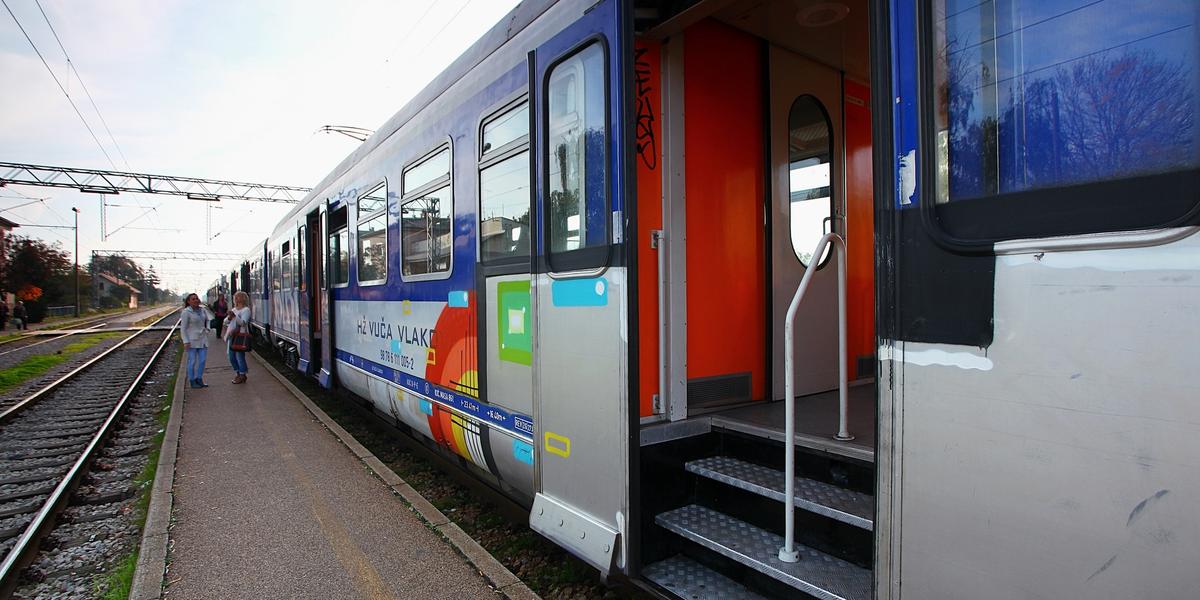 ŠKOLA
PROMET
ŠPORTSKE DVORANE I DOGAĐAJI
BLIZINA SVIH VAŽNIH USTANOVA
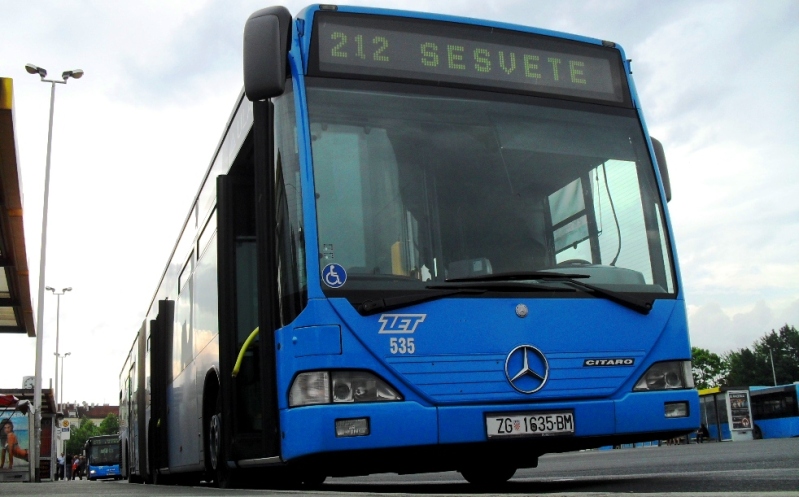 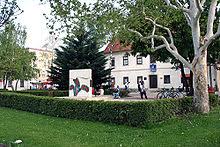 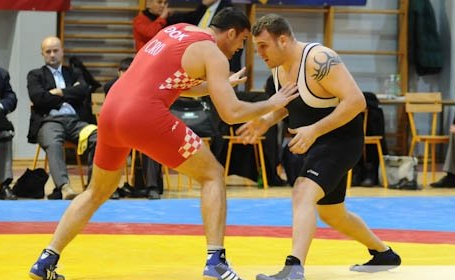 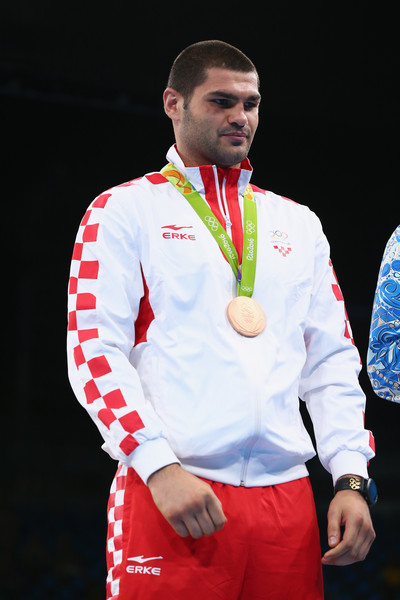 POZNATE OSOBE IZ SESVETE
FILIP HRGOVIĆ
MATEO KOVAČIĆ
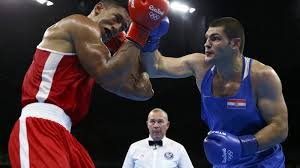 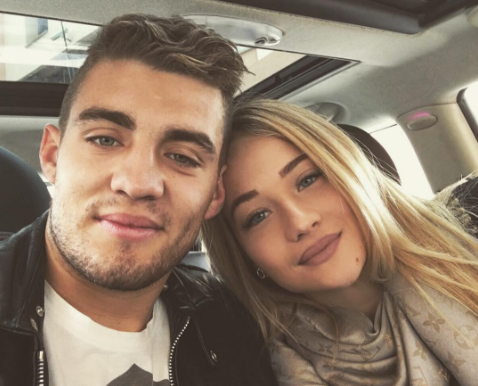 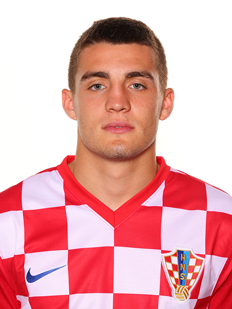 HVALA NA PAŽNJI!!!
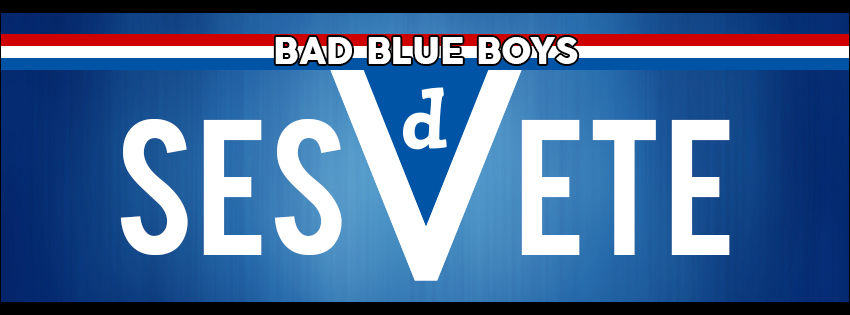